Australia's distributed national spatial dataset production systems and community
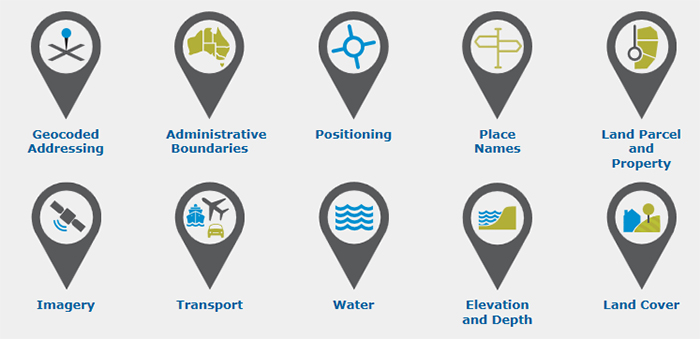 Nicholas CarData  Architectnicholas.car@ga.gov.au
Outline
The Foundational Spatial Data Framework
What it is - in outline  
What it is not 
W3C standards & models
Linked Data use
Spatial reference data
Social architecture
Australia's distributed national spatial dataset production systems and community
The Foundational Spatial Data Framework
FSDF: a Federal and State government initiative to streamline the production of national spatial data products 
for the Dept. Prime Minster & Cabinet
coordinated by Geoscience Australia
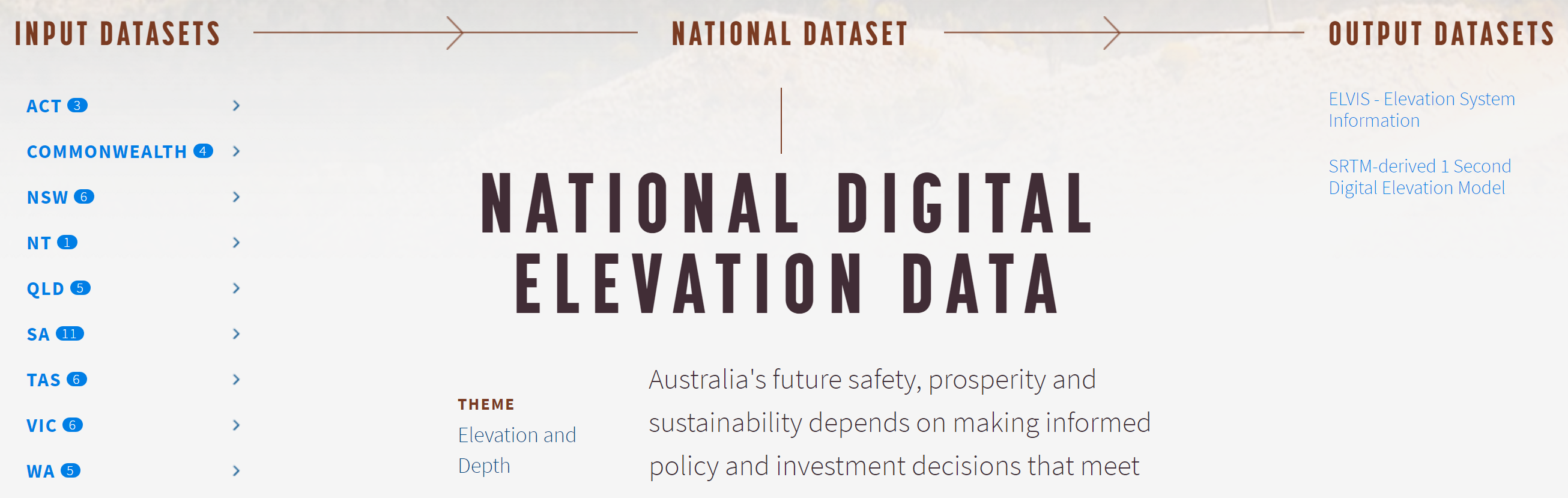 Australia's distributed national spatial dataset production systems and community
The Foundational Spatial Data Framework
FSDF: a Federal and State government initiative to streamline the production of national spatial data products 
for the Dept. Prime Minster & Cabinet
coordinated by Geoscience Australia
Are there legal mandates and funding sources for these?
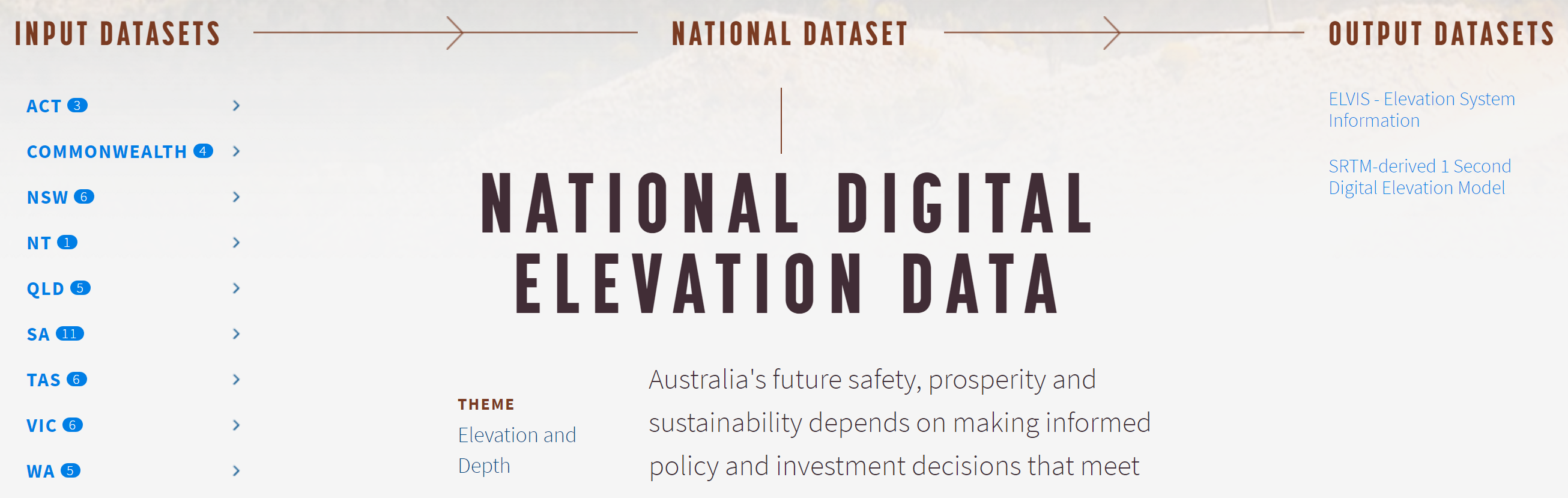 Australia's distributed national spatial dataset production systems and community
The Foundational Spatial Data Framework
FSDF: a Federal and State government initiative to streamline the production of national spatial data products 
for the Dept. Prime Minster & Cabinet
coordinated by Geoscience Australia
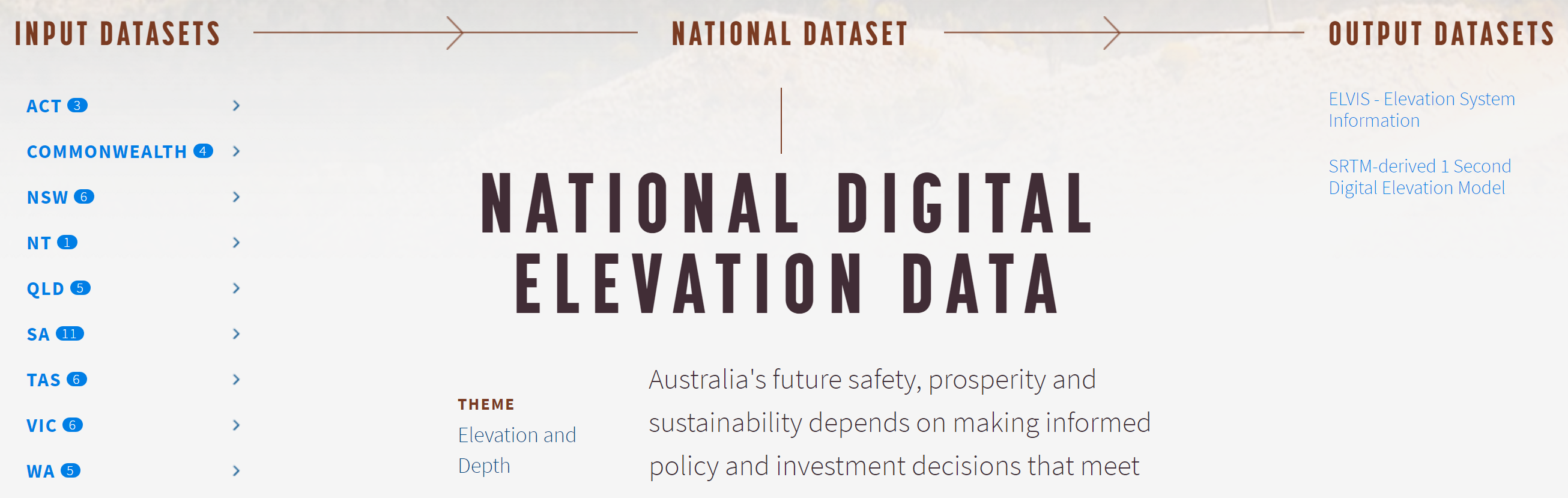 Are these accessible generally?
Australia's distributed national spatial dataset production systems and community
The Foundational Spatial Data Framework
FSDF: a Federal and State government initiative to streamline the production of national spatial data products 
for the Dept. Prime Minster & Cabinet
coordinated by Geoscience Australia
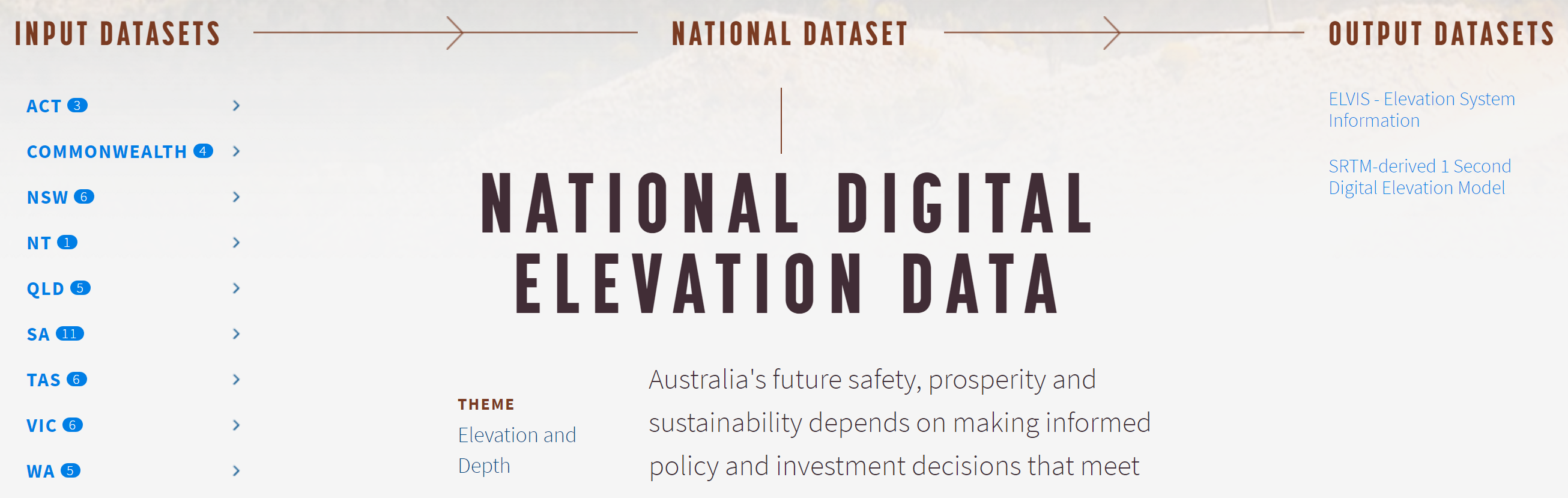 Can we process improve the production of these?
Australia's distributed national spatial dataset production systems and community
The Foundational Spatial Data Framework
FSDF: a Federal and State government initiative to streamline the production of national spatial data products 
for the Dept. Prime Minster & Cabinet
coordinated by Geoscience Australia
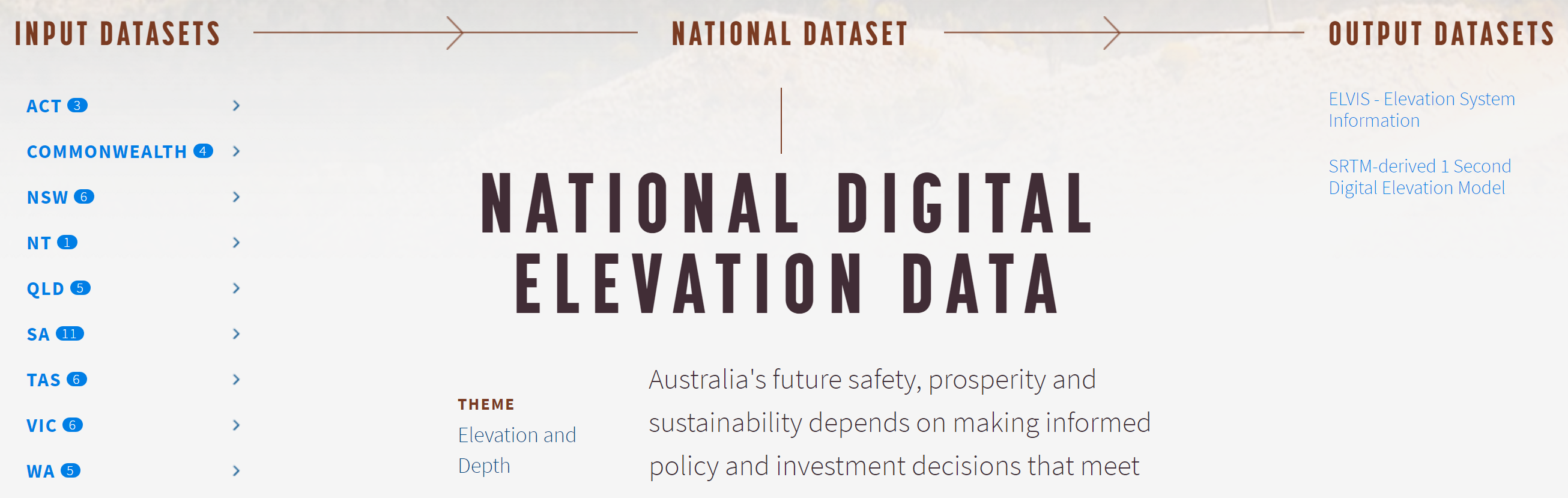 Can we trace the provenance of these?
Australia's distributed national spatial dataset production systems and community
The Foundational Spatial Data Framework
What the FSDF is not:
An “awesome tool”
Not “smart”, “machine learning” etc.
A fast, non-permanent ‘initiative’
Started in 2012
Run by one agency
Going to achieve success through one channel
Australia's distributed national spatial dataset production systems and community
Use of W3C standards & models
Provenance:
	Granularity 1: National Dataset level
Dataset level
Input Dataset 1
wasDerivedFrom
Output Dataset A
Input Dataset 2
National Dataset X
Output Dataset B
Input Dataset 3
Australia's distributed national spatial dataset production systems and community
Use of W3C standards & models
Provenance:
	Granularity 2: Output Dataset Components
Feature / Component level
Input Dataset 1
wasDerivedFrom
Output Dataset A
Input Dataset 2
Input Dataset 3
Australia's distributed national spatial dataset production systems and community
Use of W3C standards & models
Provenance:
	Granularity 3: National Dataset fabric
Feature / Component level with reference datasets
Input Dataset 1
Input Dataset 1
Input Dataset 3
wasDerivedFrom
Output Dataset A
Input Dataset 2
The National Dataset
Input Dataset 2
Input Dataset 6
Output Dataset B
Input Dataset 3
Input Dataset 3
Input Dataset 9
Australia's distributed national spatial dataset production systems and community
Use of W3C standards & models
Granularity 1: National Dataset level, work to date
FSDF Ontology
DCAT
PROV
ORG
Australia's distributed national spatial dataset production systems and community
Use of W3C standards & models
Granularity 2: Output Dataset components, next FY + 3
FSDF Ontology
QB4ST
DCAT
PROV
ORG
Australia's distributed national spatial dataset production systems and community
Use of W3C standards & models
Granularity 3: National Dataset fabric, start 3+ years away
FSDF Ontology
DCAT
QB4ST
PROV
ORG
TIME
Lots of Vocs
SSN
Australia's distributed national spatial dataset production systems and community
Linked Data use
Currently, datasets, if available online, are in GeoNetwork or CKAN catalogues
Australia's distributed national spatial dataset production systems and community
Linked Data use
Currently, datasets, if available online, are in GeoNetwork or CKAN catalogues
Realistically, no semantics of value beyond DCAT
Students working on a baseline now
Australia's distributed national spatial dataset production systems and community
Linked Data use
Currently, datasets, if available online, are in GeoNetwork or CKAN catalogues
Government metrics/requirements bound to ISO19*
Australia's distributed national spatial dataset production systems and community
Linked Data use
Currently, datasets, if available online, are in GeoNetwork or CKAN catalogues
Government metrics/requirements bound to ISO19*
Linked Data API will be used for increasing semantics while preserving backwards-compatibility
Australia's distributed national spatial dataset production systems and community
Linked Data use
Linked Data API will be used for increasing semantics while preserving backwards-compatibility
eCat example:
ISO19115 XML
GeoNetwork normal
ISO19115-derived HTML
Dataset
Australia's distributed national spatial dataset production systems and community
Linked Data use
Linked Data API will be used for increasing semantics while preserving backwards-compatibility
eCat example:
ISO19115 XML
ISO19115-derived HTML
Dataset
Limited DCAT RDF
Australia's distributed national spatial dataset production systems and community
Linked Data use
Linked Data API will be used for increasing semantics while preserving backwards-compatibility
eCat example:
ISO19115 XML
Schema.org
ISO19115-derived HTML
Dataset
Limited DCAT RDF
Australia's distributed national spatial dataset production systems and community
Linked Data use
Linked Data API will be used for increasing semantics while preserving backwards-compatibility
eCat example:
ISO19115-1 XML Enhanced!
Schema.org
ISO19115-derived HTML
Dataset
Limited DCAT RDF
Australia's distributed national spatial dataset production systems and community
Linked Data use
Linked Data API will be used for increasing semantics while preserving backwards-compatibility
eCat example:
FSDF Ont
ISO19115-1 XML Enhanced!
Schema.org
ISO19115-derived HTML
Dataset
Limited DCAT RDF
Australia's distributed national spatial dataset production systems and community
Linked Data use
Linked Data API will be used for increasing semantics while preserving backwards-compatibility
eCat example:
FSDF Ont
?
ISO19115-1 XML Enhanced!
Schema.org
ISO19115-derived HTML
Dataset
Limited DCAT RDF
Australia's distributed national spatial dataset production systems and community
Spatial Reference Data
We need reference semantic data, not just models
Common Subjects P O to associate facts with
The Geofabric was the first attempt
Known relationships in separate 
graphs not enough
Australia's distributed national spatial dataset production systems and community
Spatial Reference Data
We need reference semantic data, not just models
Common Subjects P O to associate facts with
The Geofabric was the first attempt
Need common nodes
Australia's distributed national spatial dataset production systems and community
Spatial Reference Data
We need reference semantic data, not just models
Common Subjects P O to associate facts with
The Geofabric was the first attempt
Mothballed due to lack of sophisticated users
Australia's distributed national spatial dataset production systems and community
Spatial Reference Data
We need reference semantic data, not just models
Common Subjects P O to associate facts with
The Geofabric was the first attempt

Let’s aim simpler:
Admin boundaries
Far fewer difficult spatial elements
Far more popular
Australia's distributed national spatial dataset production systems and community
Spatial Reference Data
We need reference semantic data, not just models
Common Subjects P O to associate facts with
The Geofabric was the first attempt

Let’s aim simpler:
Admin boundaries
Organisations
Non-spatial but most common dataset
Works in Sem Web + Legacy systems
Australia's distributed national spatial dataset production systems and community
Social Architecture is paramount
We need coordination
As the FSDF is providing – spatial
Australia's distributed national spatial dataset production systems and community
Social Architecture is paramount
We need coordination
As the FSDF is providing – spatial 
More general LD support needed
New/hard for agencies 
AGLDWG
Australia's distributed national spatial dataset production systems and community
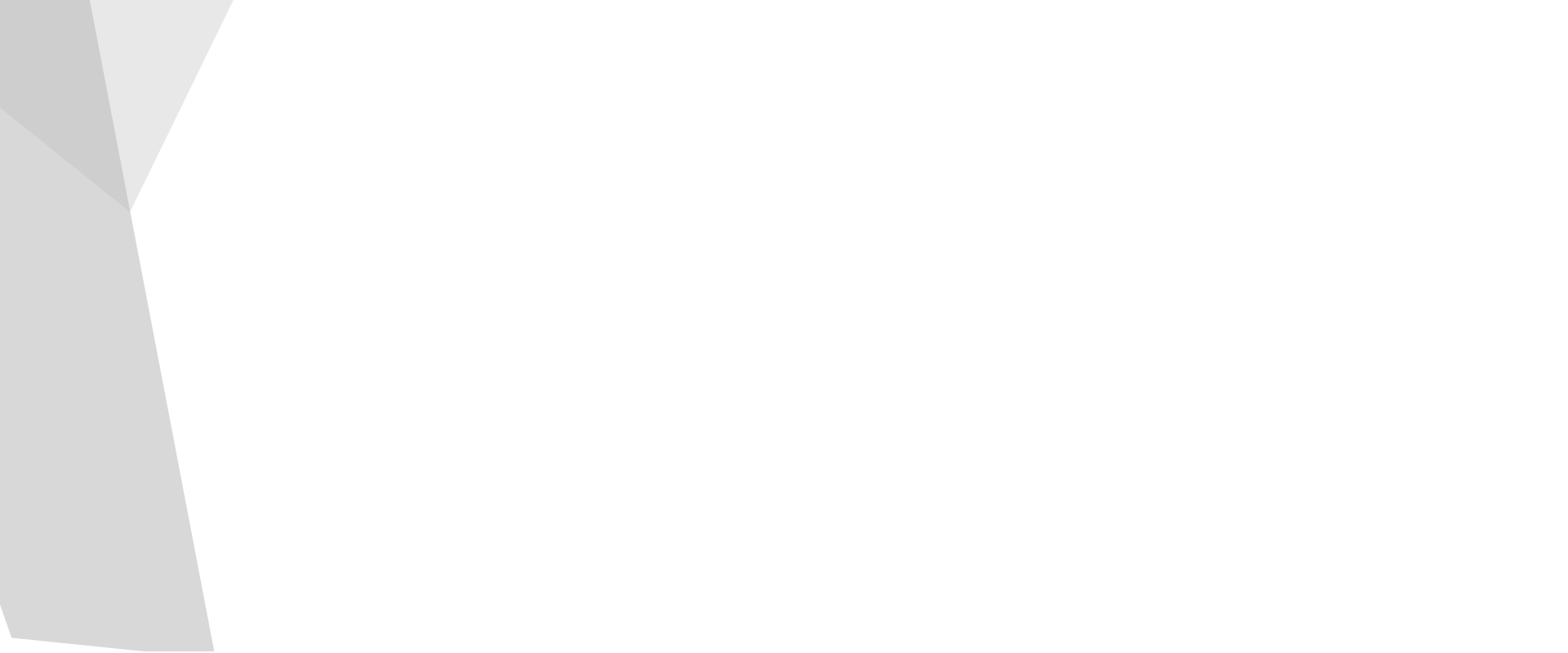 Australian Government Linked Data Working Group
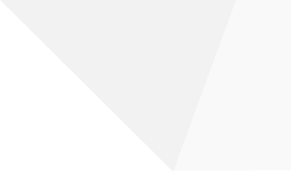 http://linked.data.gov.au | agldwg-all@lists.csiro.au
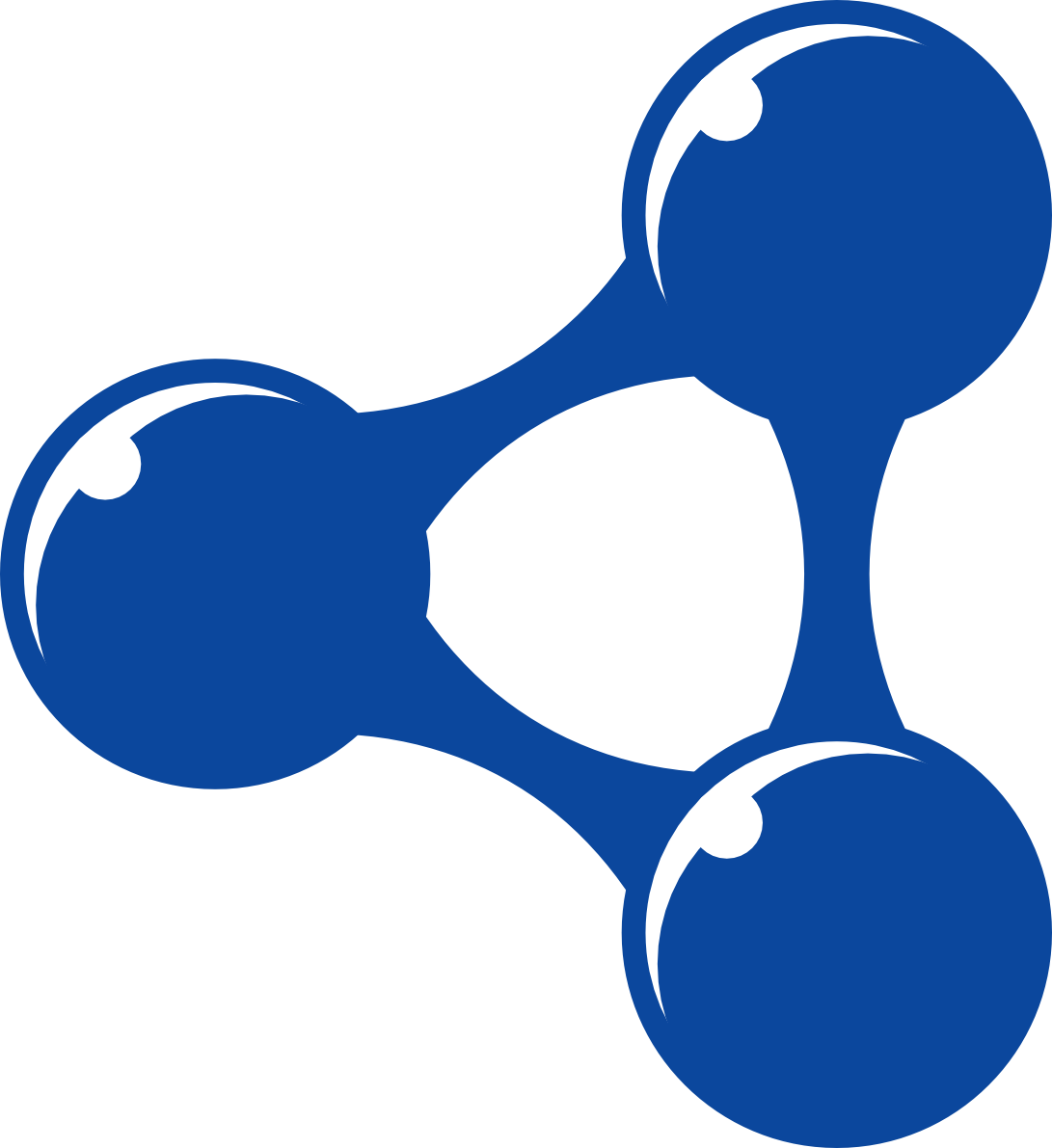 About
Government Linked Data experts and champions. It draft policy and technical guidance on the implementation of Linked Data for the Australian Government. Open to all Federal entities and friends.
Solutions
Recomm-endations
Subgroups
Visibility
What is Linked Data?
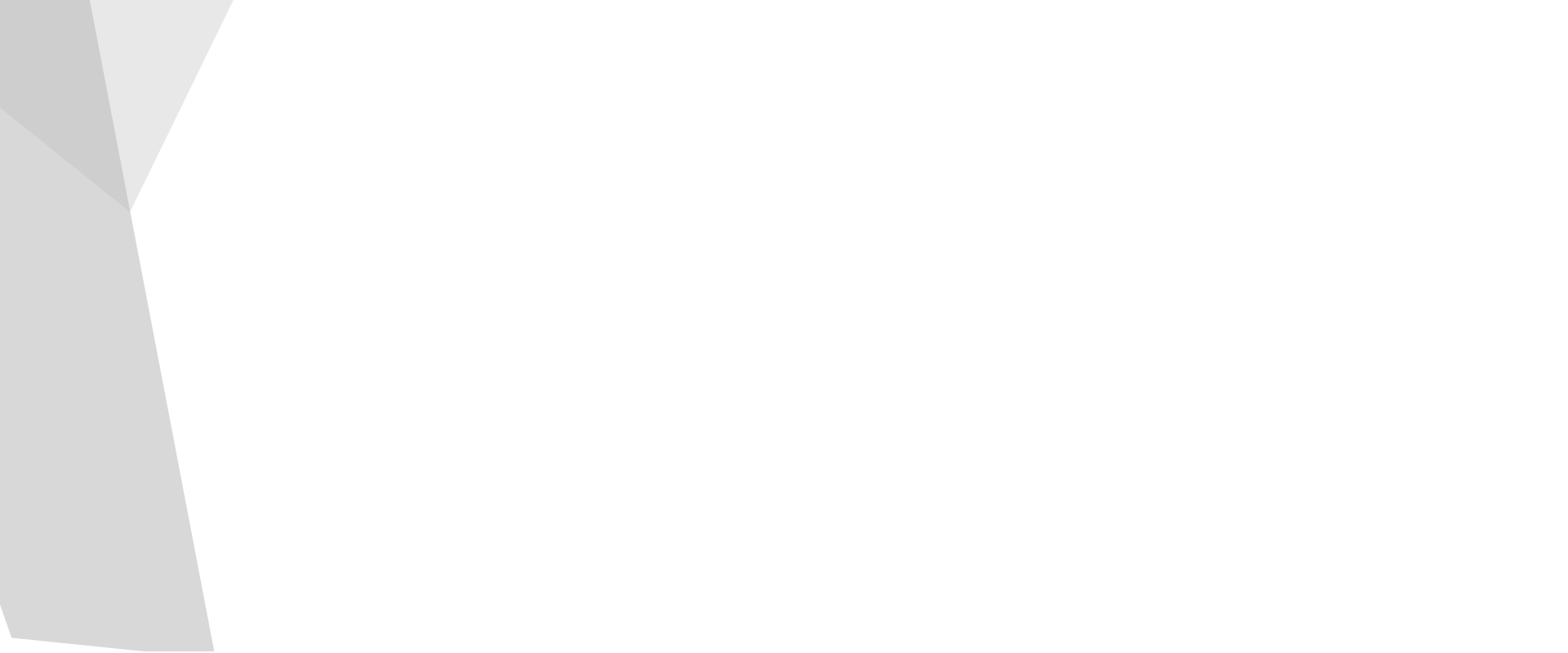 Australian Government Linked Data Working Group
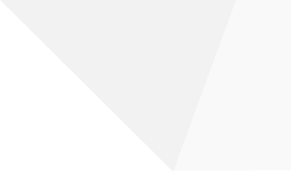 http://linked.data.gov.au | agldwg-all@lists.csiro.au
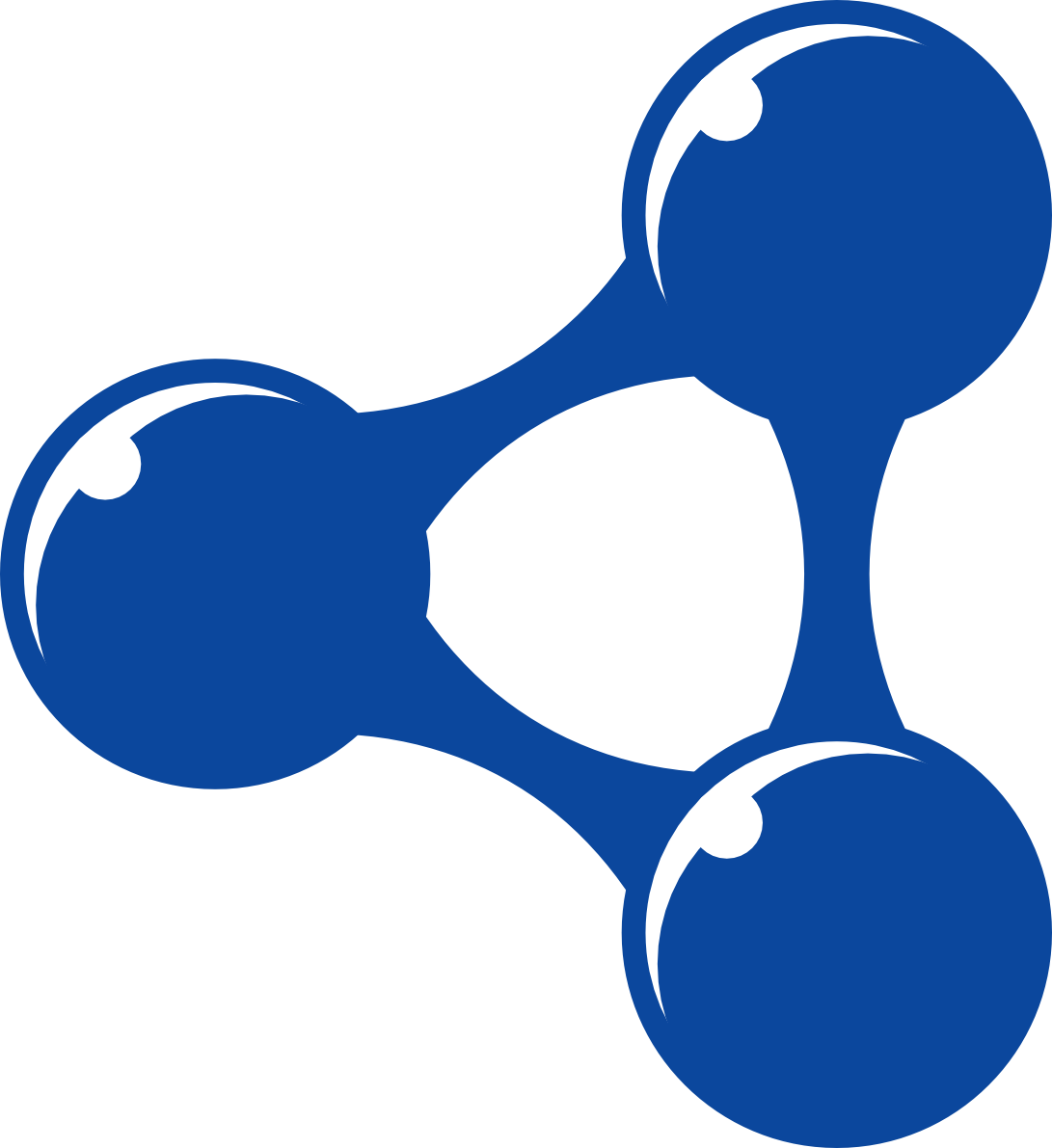 About
Government Linked Data experts and champions. It draft policy and technical guidance on the implementation of Linked Data for the Australian Government. Open to all Federal entities and friends.
Solutions
Members
Australian Bureau of Statistics
Australian National University (Chair)
Bureau of Meteorology
CSIRO
Dept. of Communications
Dept. of Finance
Dept. of Human Services
Dept. of the Prime Minister and Cabinet
Geoscience Australia
National Archives of Australia

Informal Members
National Computational Infrastructure
Link Digital
Intersect Australia
PSMA
Recomm-endations
Subgroups
Visibility
What is Linked Data?
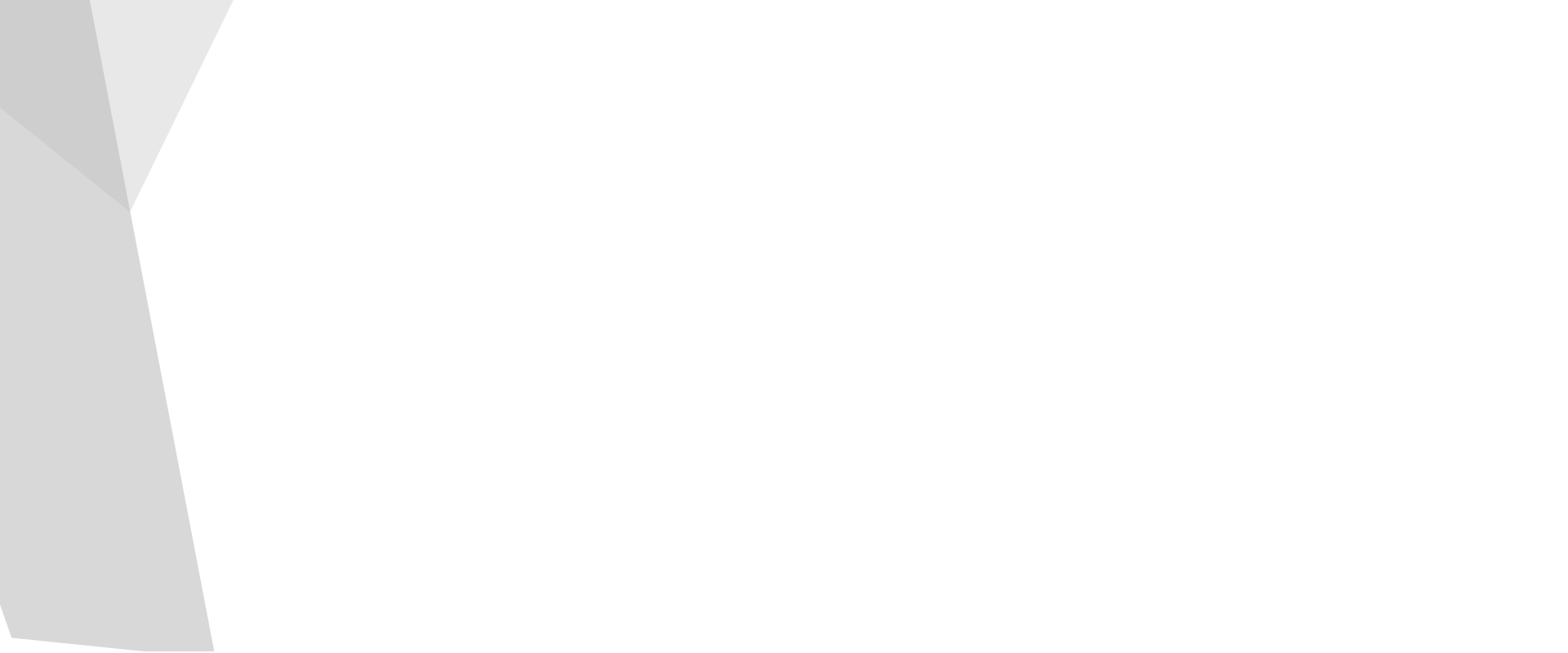 Australian Government Linked Data Working Group
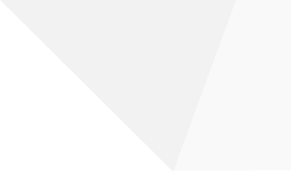 http://linked.data.gov.au | agldwg-all@lists.csiro.au
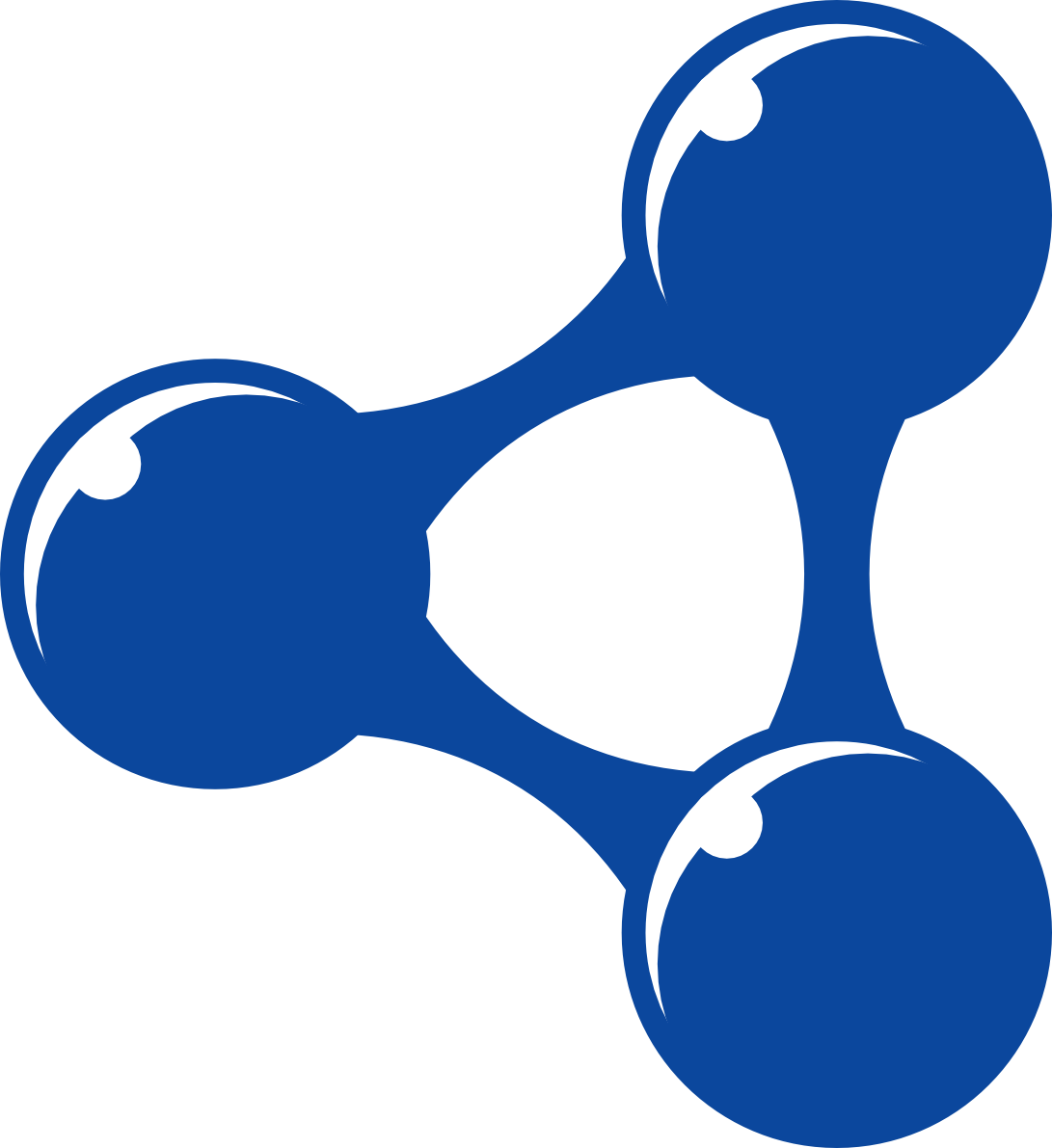 About
Government Linked Data experts and champions. It draft policy and technical guidance on the implementation of Linked Data for the Australian Government. Open to all Federal entities and friends.
Solutions
All of Govt. LD tooling
Members
Australian Bureau of Statistics
Australian National University (Chair)
Bureau of Meteorology
CSIRO
Dept. of Communications
Dept. of Finance
Dept. of Human Services
Dept. of the Prime Minister and Cabinet
Geoscience Australia
National Archives of Australia

Informal Members
National Computational Infrastructure
Link Digital
Intersect Australia
PSMA
Recomm-endations
Subgroups
(those that do things)
How to make Linked Data
Visibility
What is Linked Data?
Organising the Aust. LD community
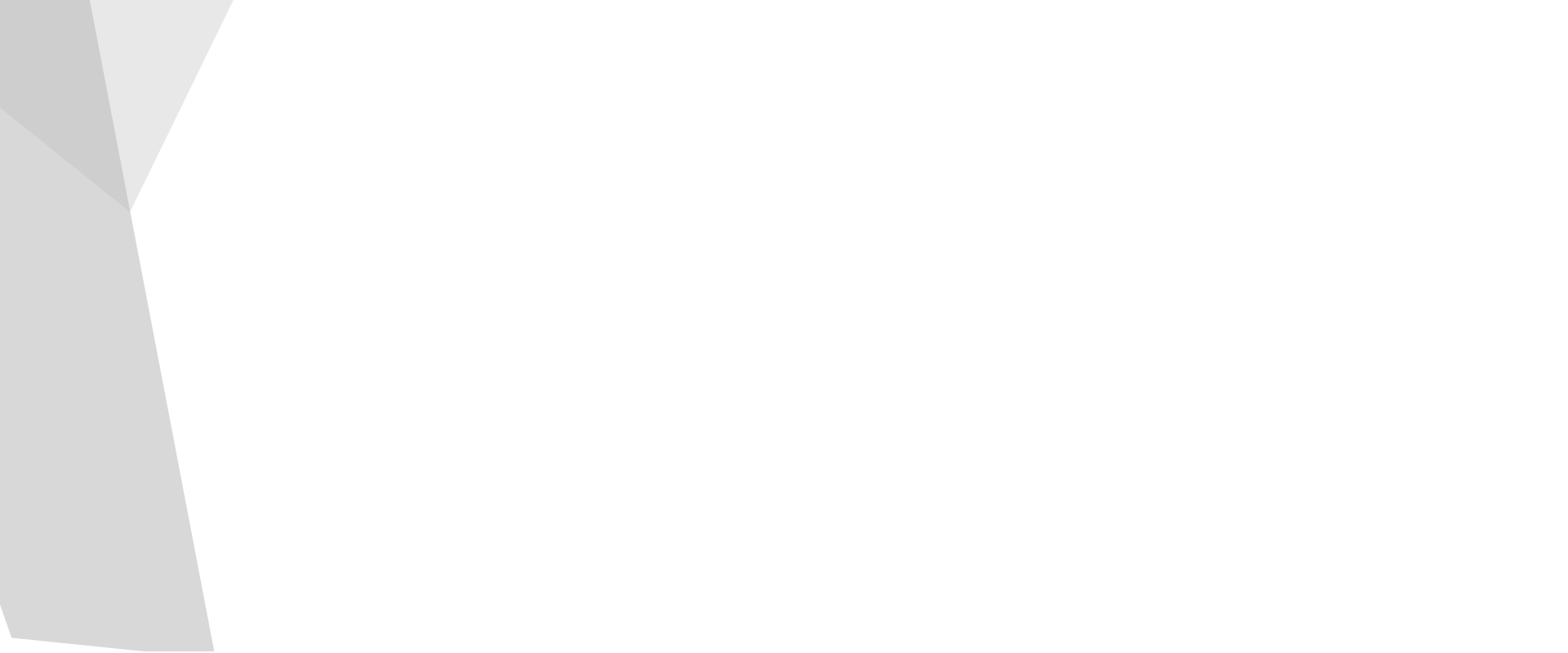 Australian Government Linked Data Working Group
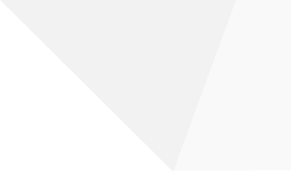 http://linked.data.gov.au | agldwg-all@lists.csiro.au
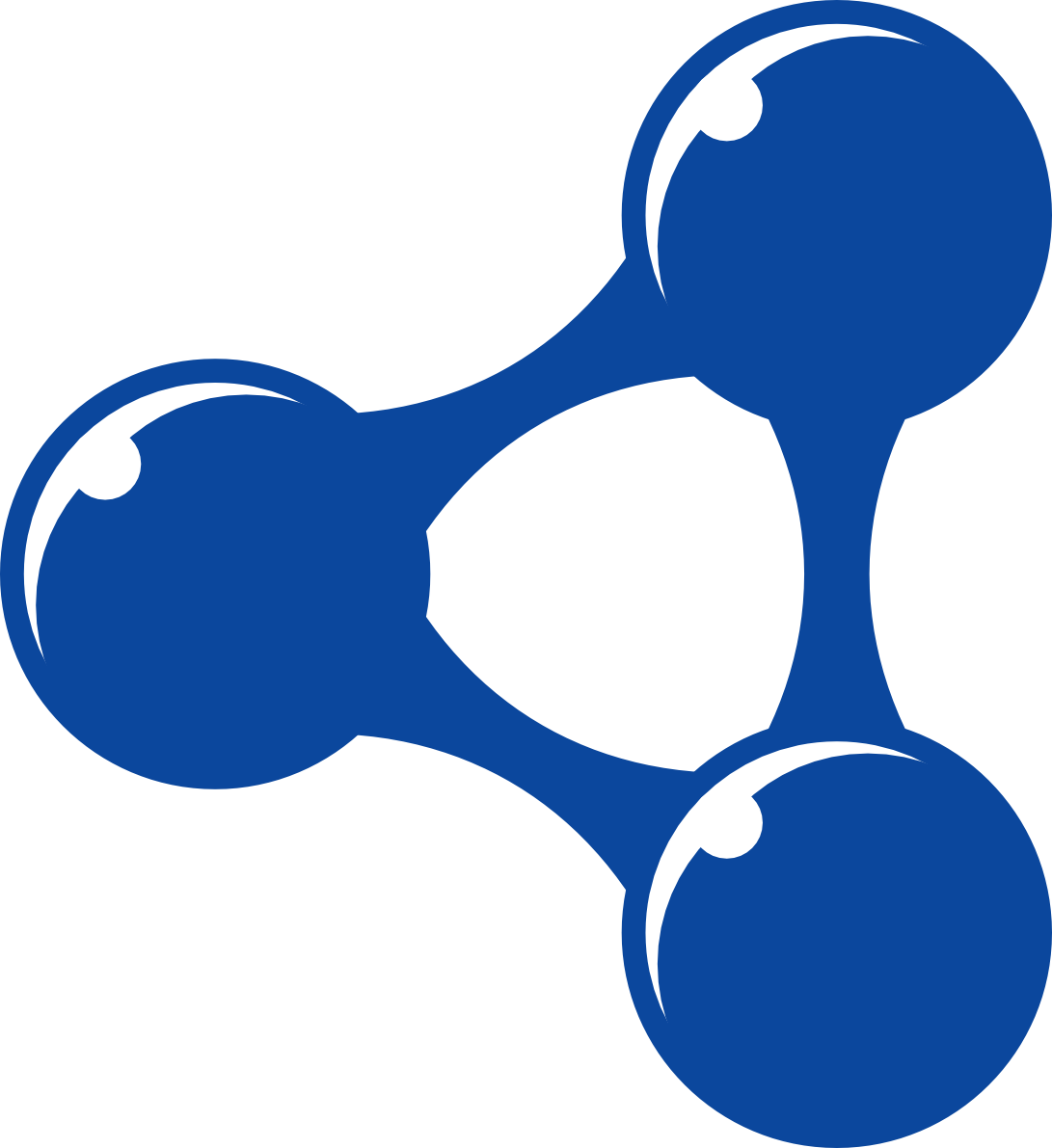 About
Government Linked Data experts and champions. It draft policy and technical guidance on the implementation of Linked Data for the Australian Government. Open to all Federal entities and friends.
Link with us!
Solutions
All of Govt. LD tooling
Members
Australian Bureau of Statistics
Australian National University (Chair)
Bureau of Meteorology
CSIRO
Dept. of Communications
Dept. of Finance
Dept. of Human Services
Dept. of the Prime Minister and Cabinet
Geoscience Australia
National Archives of Australia

Informal Members
National Computational Infrastructure
Link Digital
Intersect Australia
PSMA
Recomm-endations
Subgroups
(those that do things)
How to make Linked Data
Visibility
What is Linked Data?
Organising the Aust. LD community
Social Architecture is paramount
We need coordination
As the FSDF is providing – spatial 
More general LD support needed – LD 
Funding and policy drivers
Australia's distributed national spatial dataset production systems and community
Social Architecture is paramount
We need coordination
As the FSDF is providing – spatial 
More general LD support needed – LD 
Funding and policy drivers
A role for the proposed National Data Custodian?
Australia's distributed national spatial dataset production systems and community
Social Architecture is paramount
We need coordination
As the FSDF is providing – spatial 
More general LD support needed – LD 
Funding and policy drivers
Communities of Practice to evolve legacy systems
GeoNetworks
CKAN
Vocabularies
“Old” spatial standards
Australia's distributed national spatial dataset production systems and community
Social Architecture is paramount
We need coordination
As the FSDF is providing – spatial 
More general LD support needed – LD 
Funding and policy drivers
Communities of Practice to evolve legacy systems
Flagship products
Overcome the Geofabric hump!
Broad: the whole FSDF
Deep: a specific FSDF product
Australia's distributed national spatial dataset production systems and community
Nicholas Car
Data Architect
nicholas.car@ga.gov.au

FSDF
http://fsdf.org/LINK 

Geoscience Australia
http://www.ga.gov.au

Aust. Gov. Linked Data WG
http://linked.data.gov.au